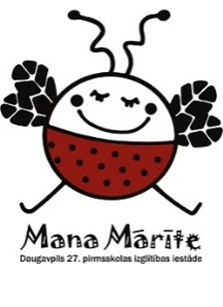 PIEREDZES APMAIŅAS PASĀKUMS
Lasītprieka sekmēšana sadarbībā ar vecākiem pirmsskolā
Pirmsskolas skolotājas:
Sandra Harūne
Jekaterīna Galvāne
15.04.2025.
1. Vecāku lomas nozīme lasītprasmes veicināšanā
Vecāki ir pirmie un vissvarīgākie bērna skolotāji. Viņu iesaiste ir izšķiroši svarīga, lai bērnam attīstītu pozitīvu attieksmi pret lasīšanu un valodu.

Galvenie ieguvumi no vecāku iesaistes:
Veido drošu un atbalstošu vidi valodas attīstībai;
Stiprina emocionālo saikni starp vecākiem un bērnu;
Palīdz bērnam izprast vārdus, jēdzienus un tekstus;
Veicina zinātkāri un interesi par grāmatām.
2. Praktiski padomi pedagogiem sadarbībai ar vecākiem
2.1. Regulāras informatīvās tikšanās
Organizēt seminārus, vecāku sapulces, vecāku skolu un individuālās konsultācijas par lasītprasmes nozīmi.
Nodrošināt praktiskus paraugus un materiālus vecākiem.

2.2. Iedvesmojošu ideju piedāvājums vecākiem
Lasīšana kopā 
Interaktīva lasīšana 
Lasītprasmes aktivitātes
Grāmatu stūrīša izveide
2. Praktiski padomi pedagogiem sadarbībai ar vecākiem
2.3. Vecāku iesaiste pirmsskolas aktivitātēs
Aicināt vecākus piedalīties lasīšanas pēcpusdienās (lasīt bērniem grupā).
Organizēt grāmatu apmaiņas programmu, kur vecāki var dalīties ar bērnu grāmatām (grupas gaitenī izveidota bibliotēka).
Iesaistīt vecākus lasītprasmes veicināšanas projektos kopā ar bērniem (paštaisītas grāmatas, burtu spilveni, vestes u.c.).
Lasītprasmes veicināšana ar vecāku atbalstu. Savā vārda pirmā burta apguve. «Burtu spilveni»
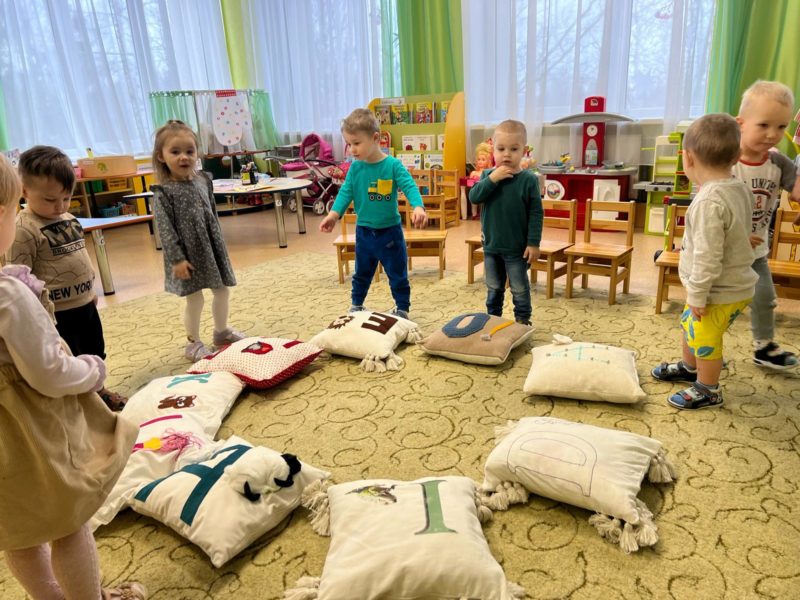 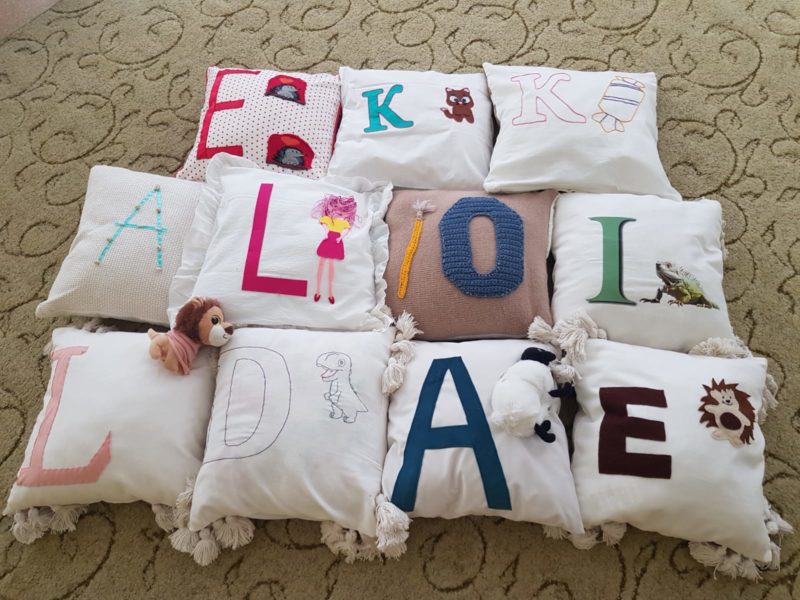 Lasīšanas pēcpusdienas. Vecāki lasa bērniem.
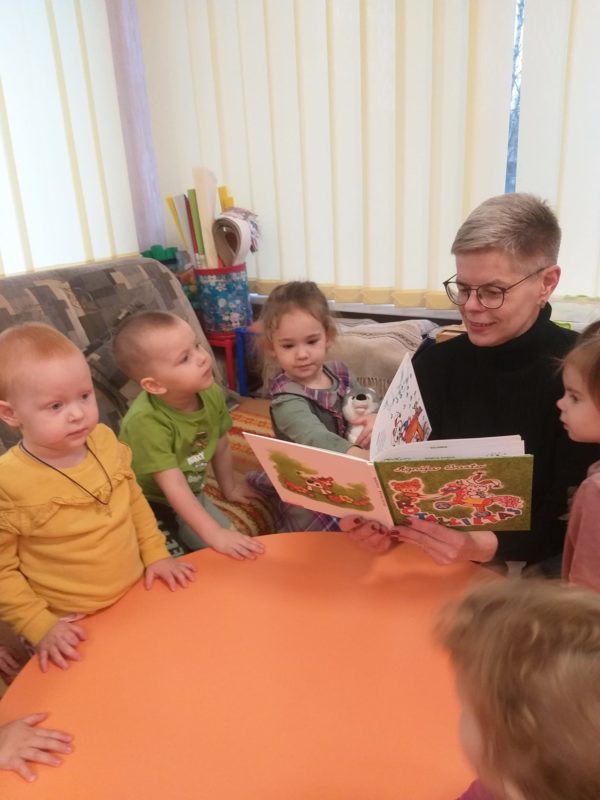 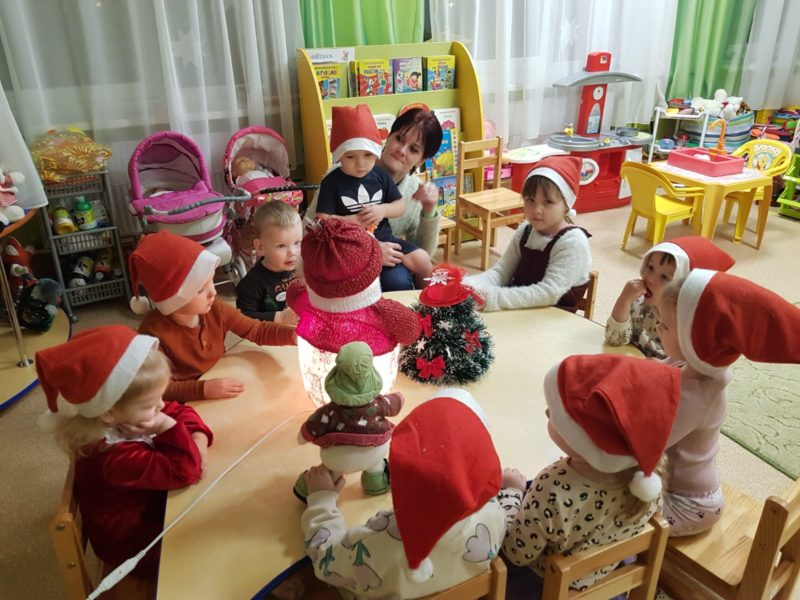 Lasīšanas pēcpusdienas. Vecāki lasa bērniem.
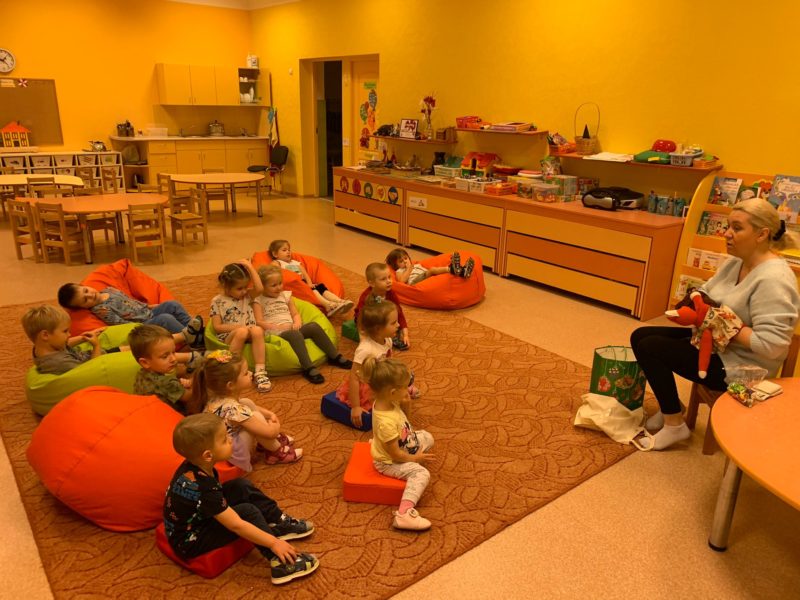 Lasīšanas pēcpusdienas. Vecāki lasa bērniem.
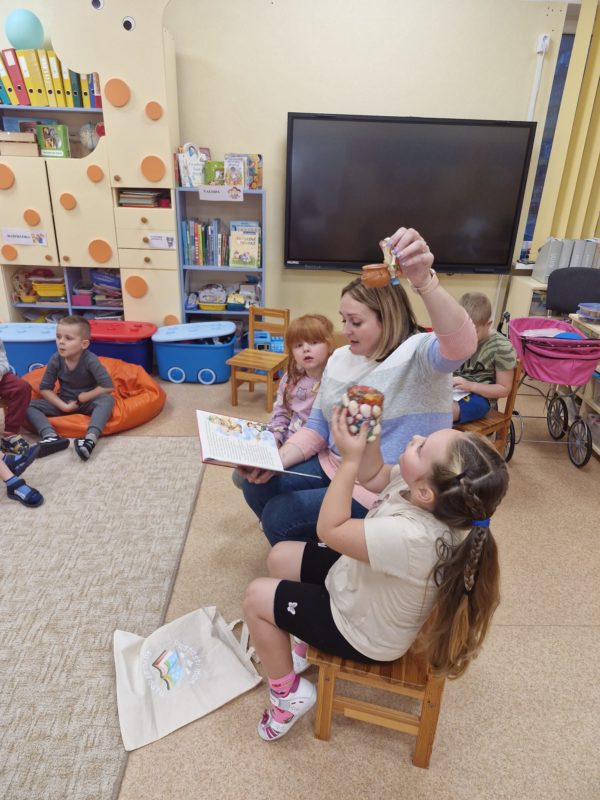 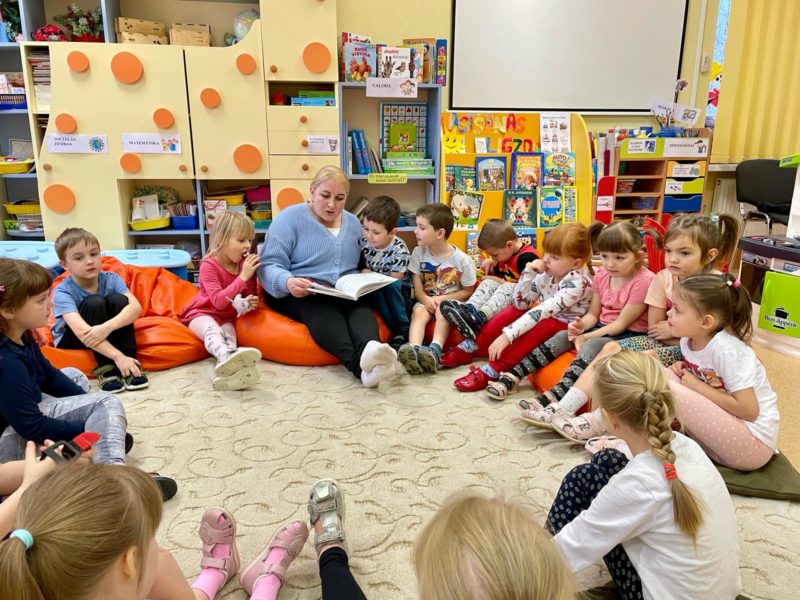 «Burtu medības»
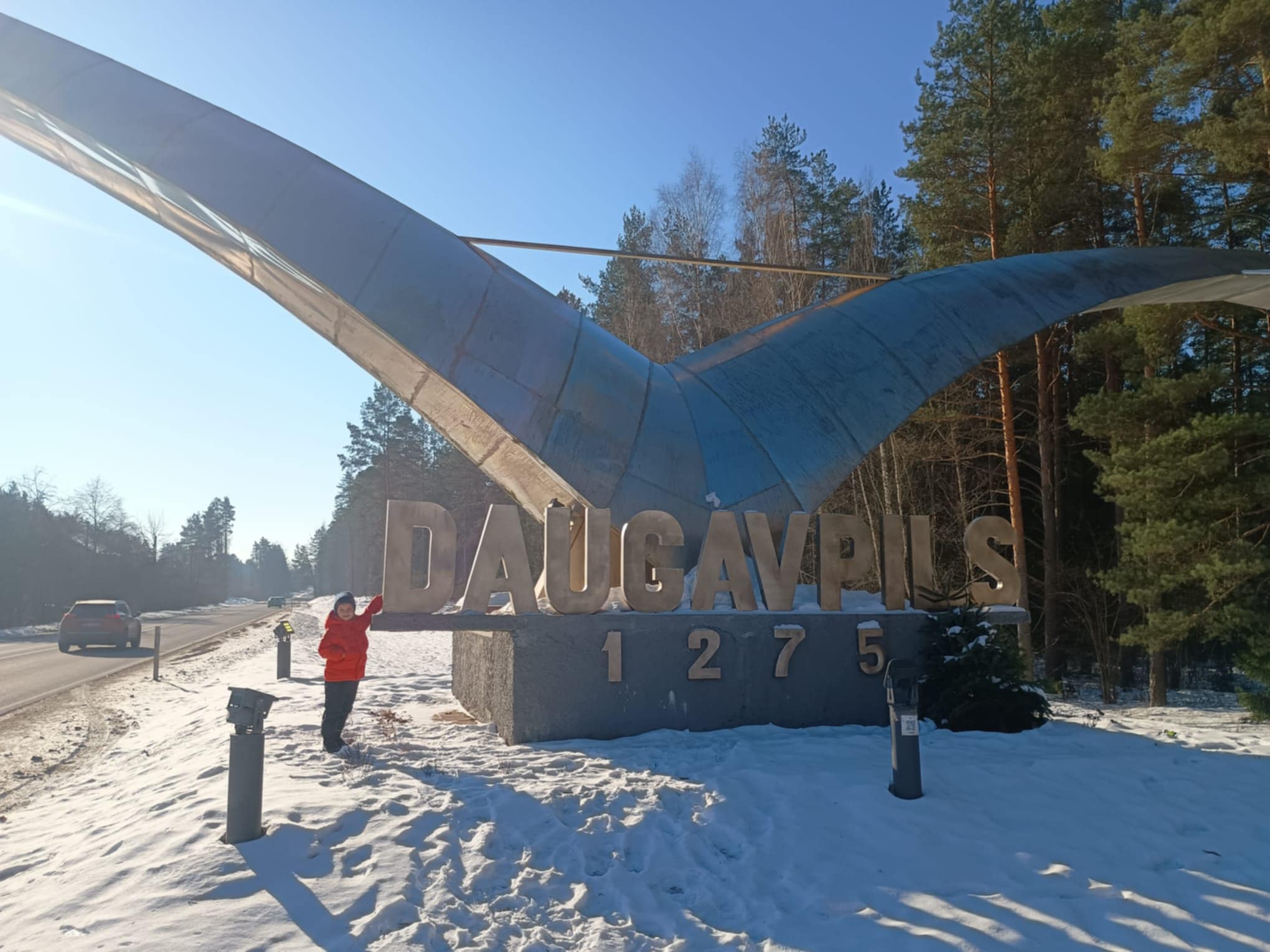 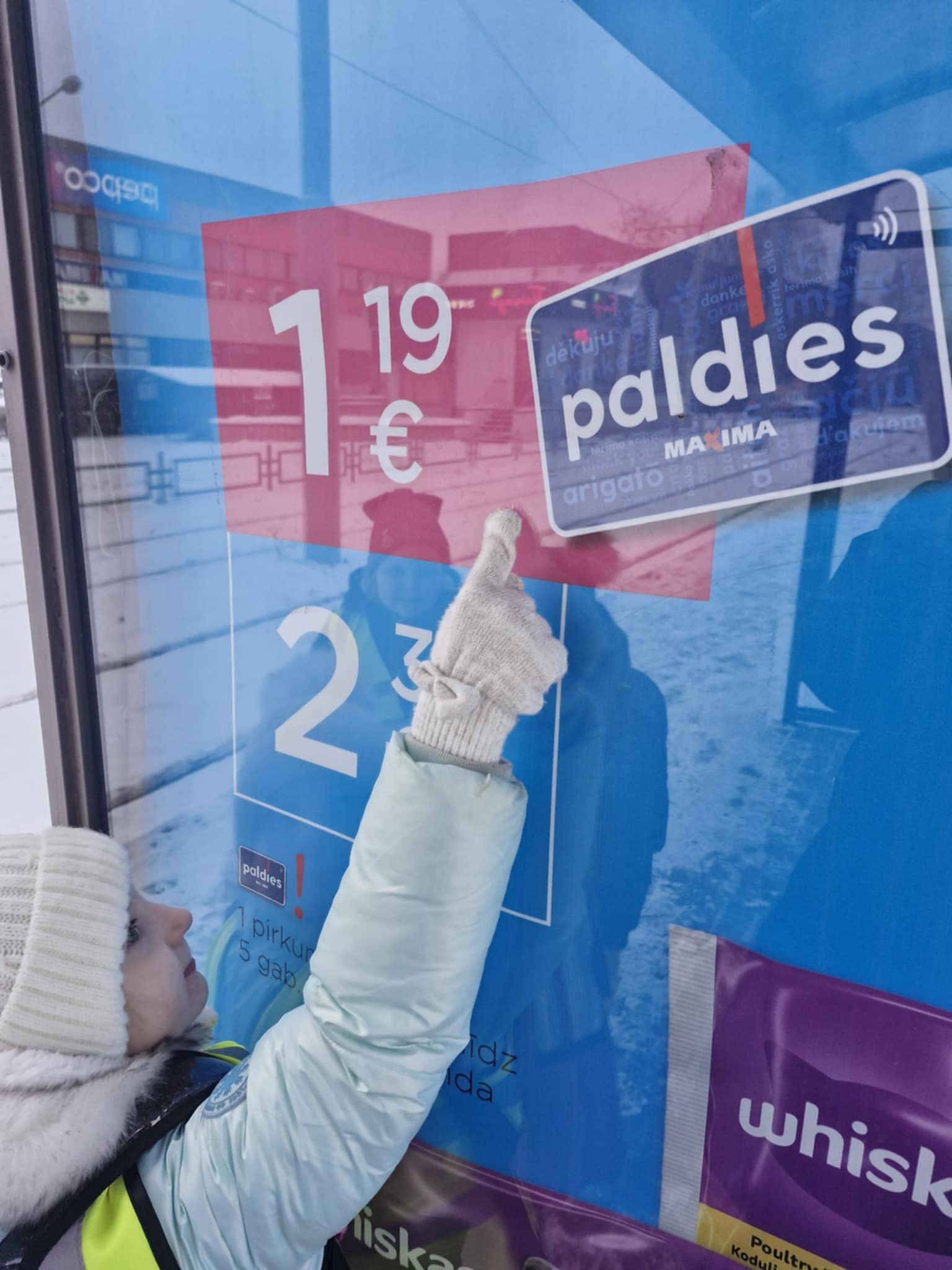 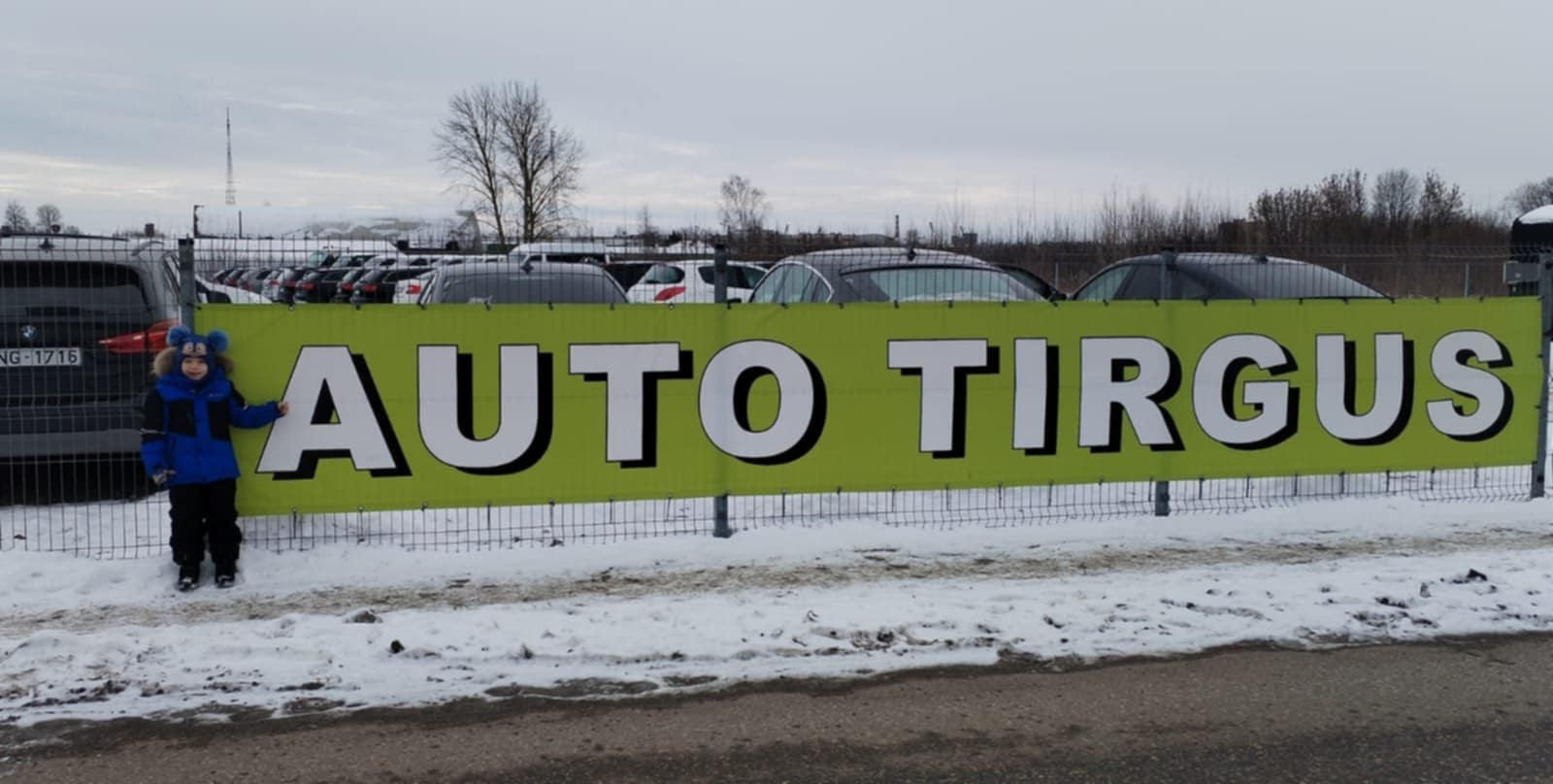 «Burtu medības»
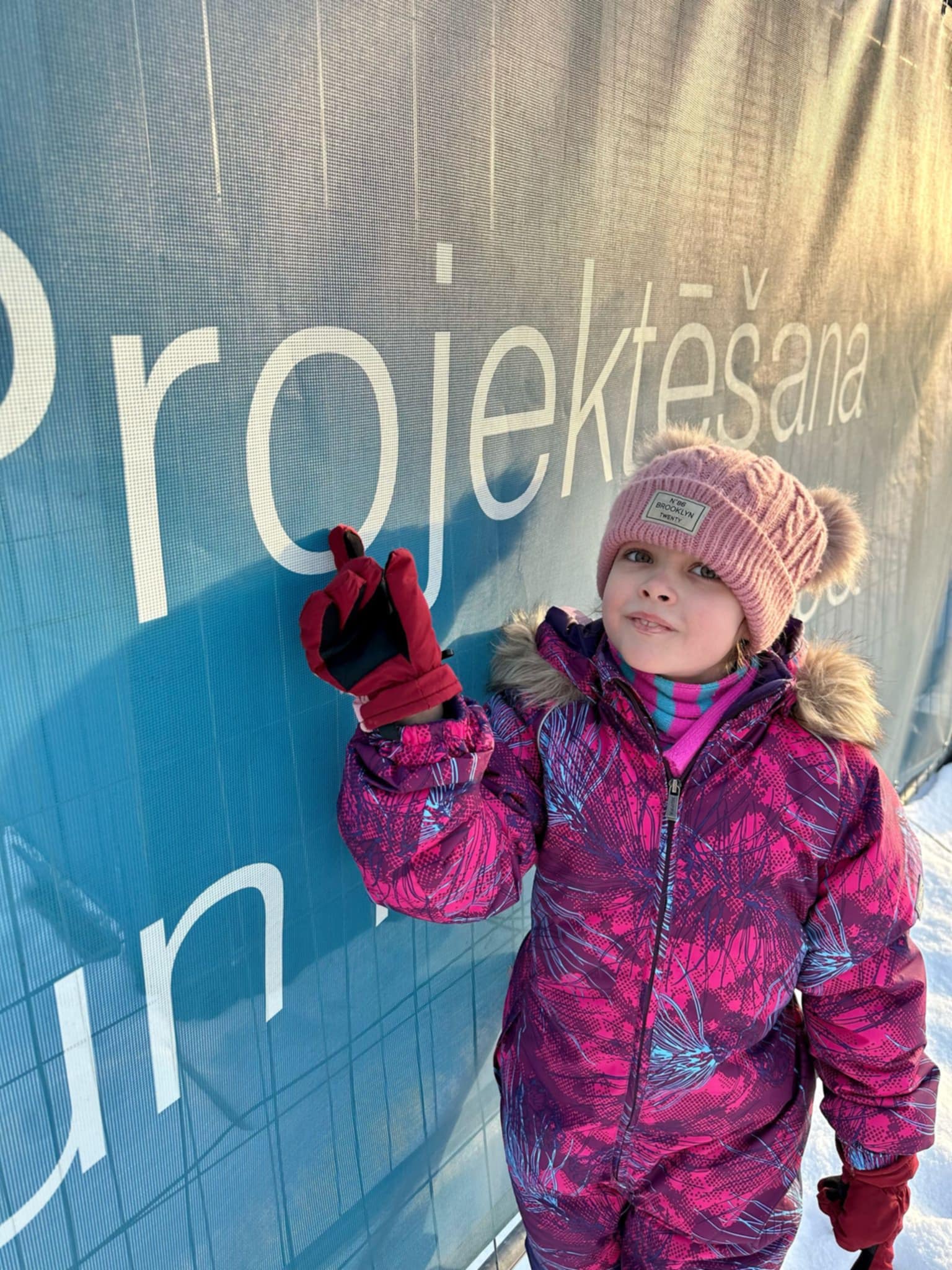 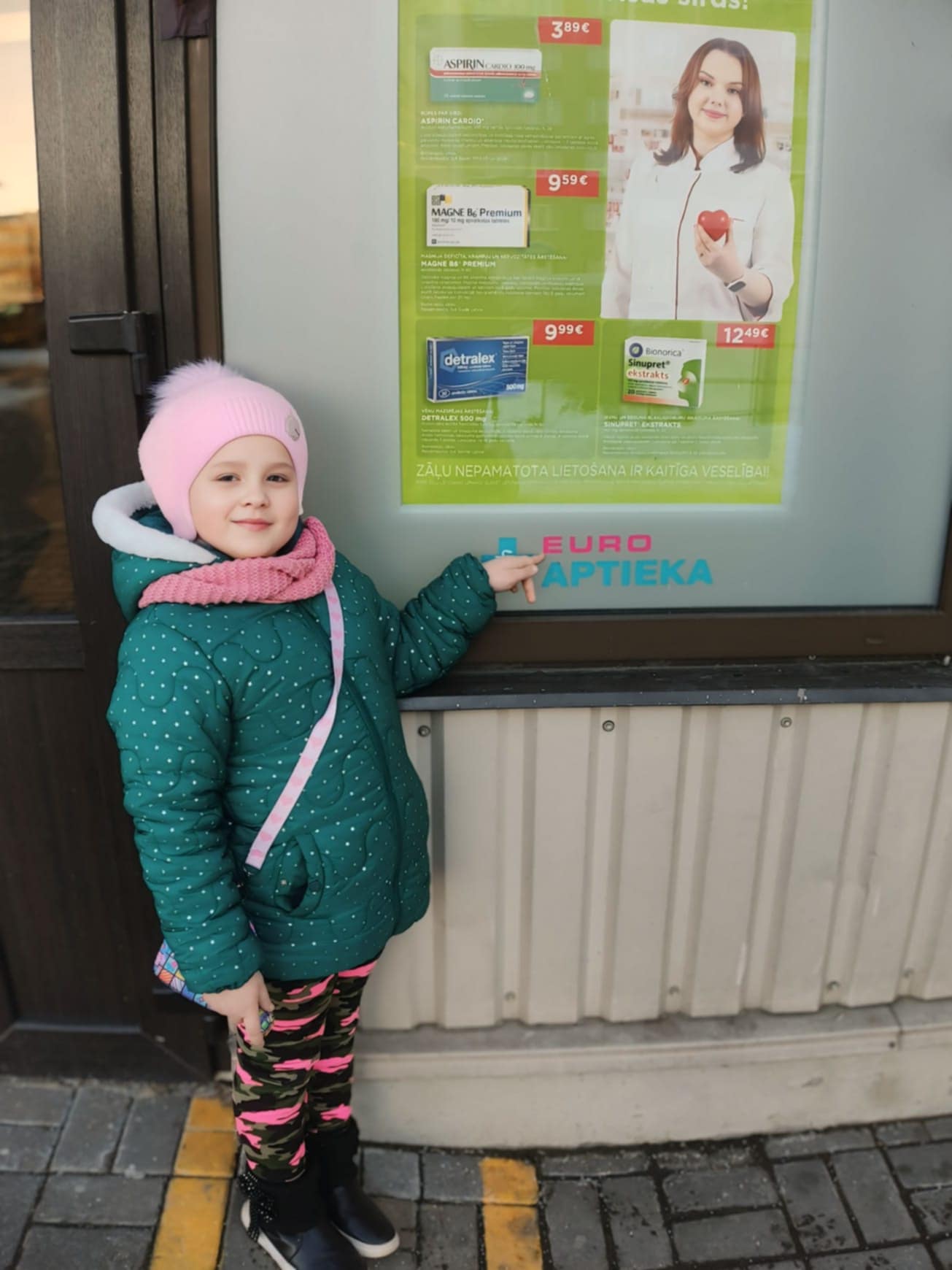 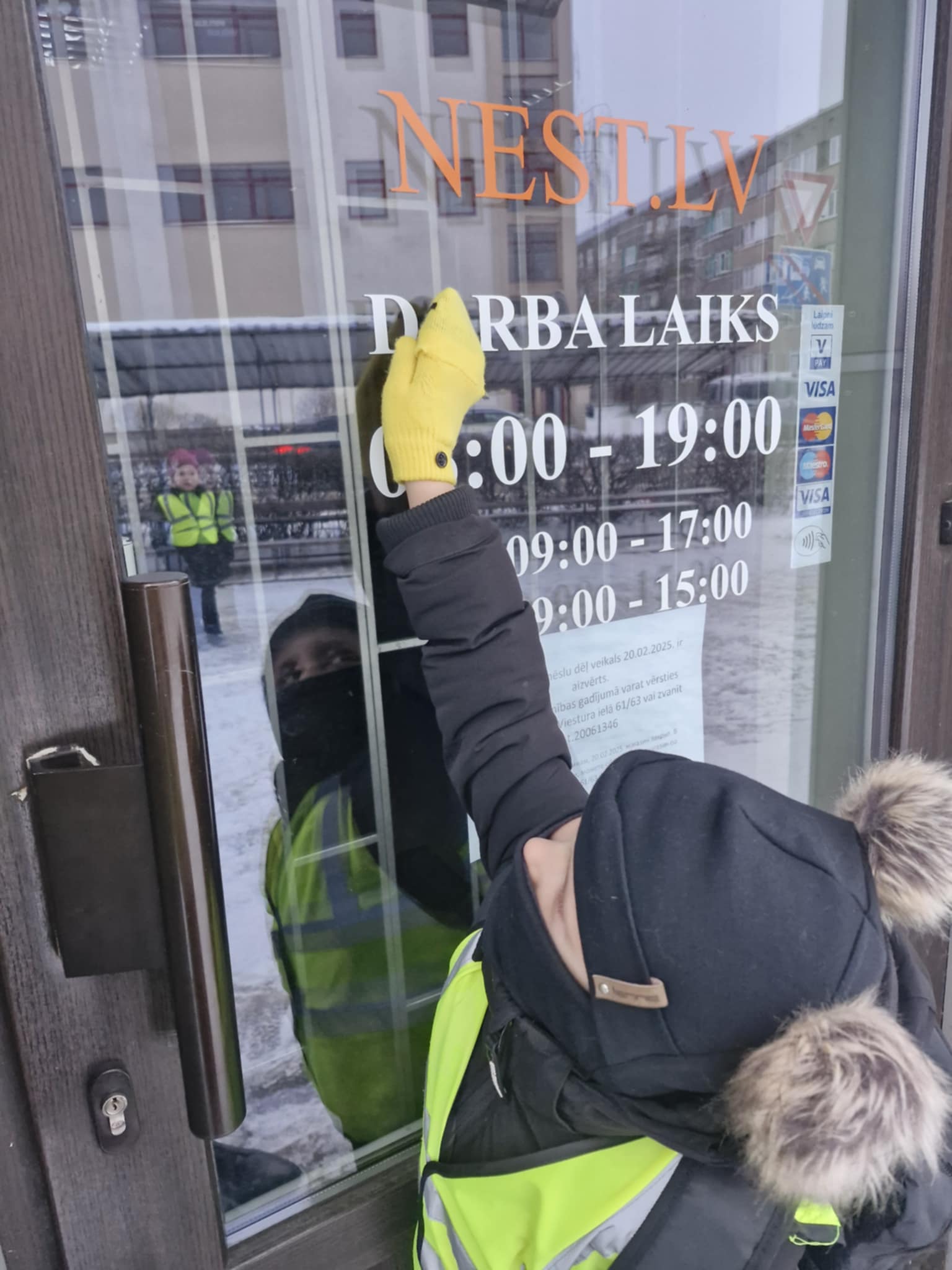 Grupas bibliotēkas
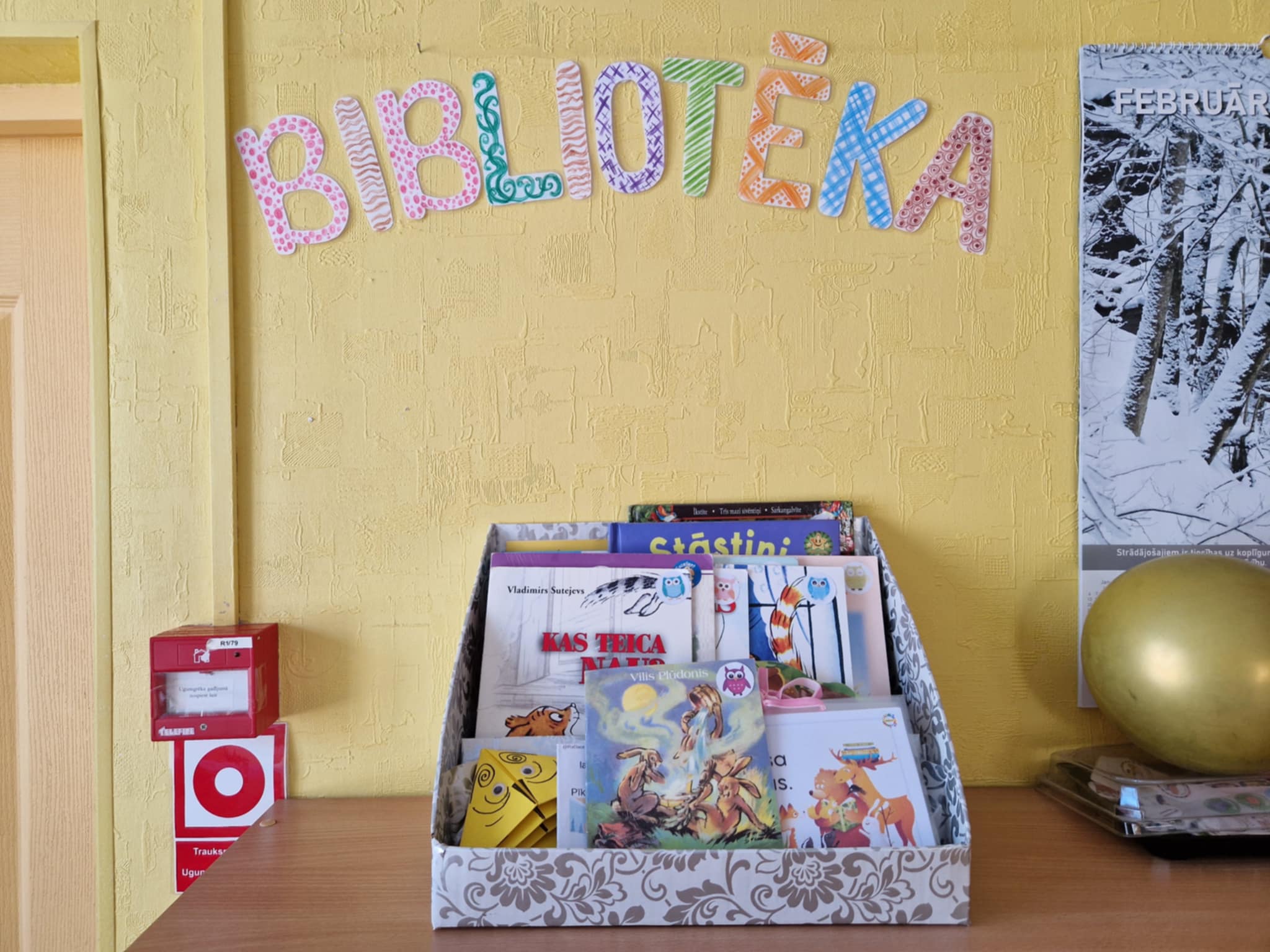 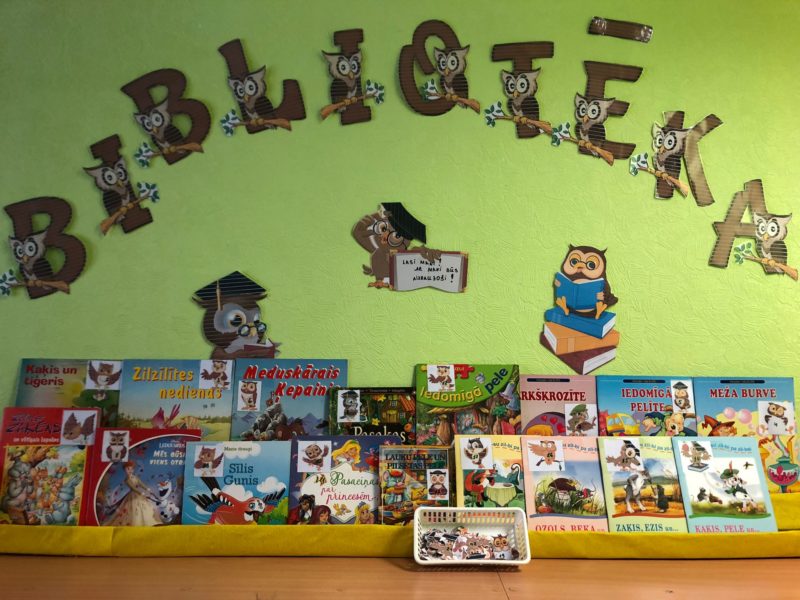 Grupas bibliotēka
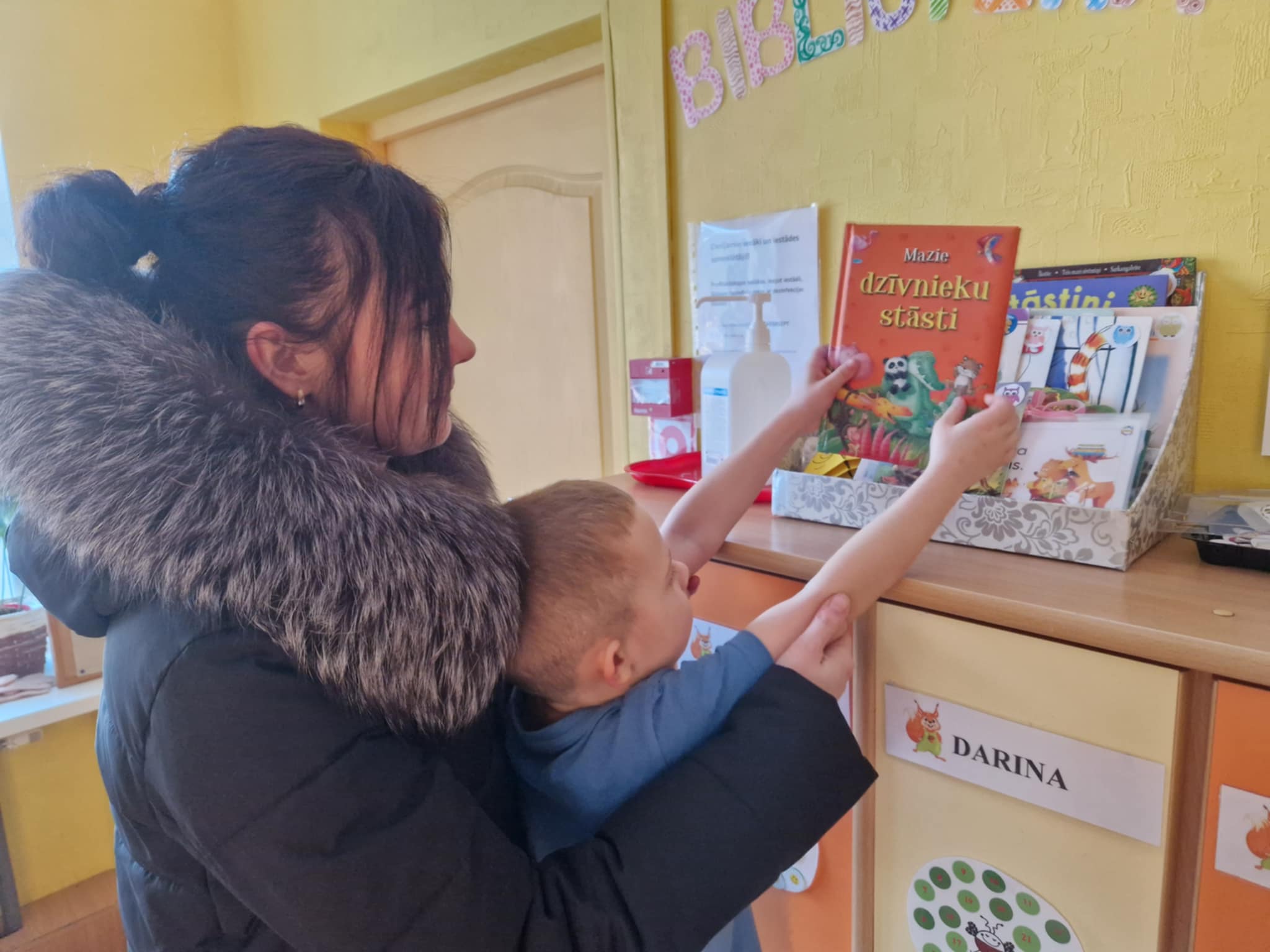 Grupas bibliotēka. Lasītāju karte ar zīmītēm.
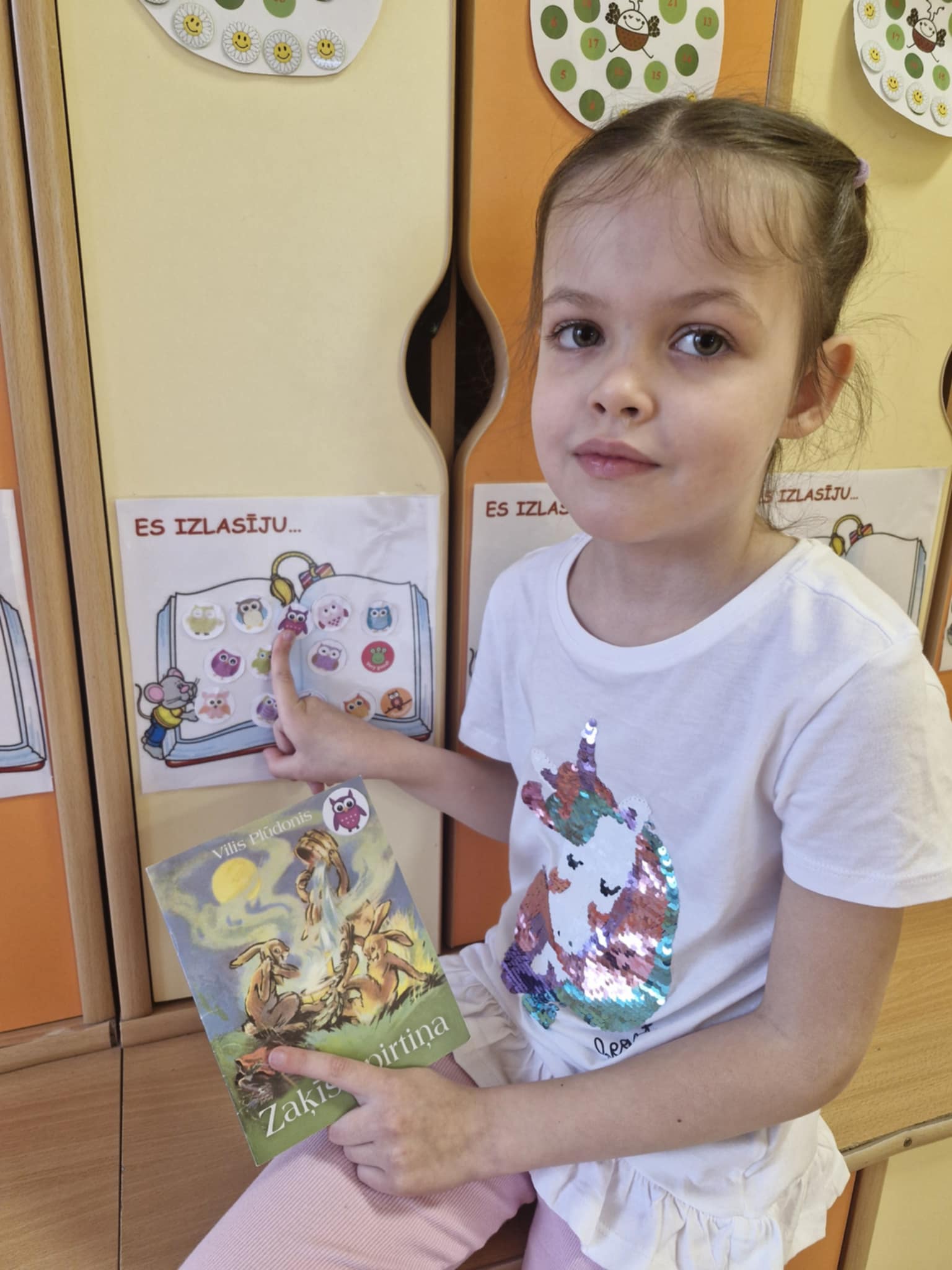 Grupas bibliotēka. Balvas aktīvākajam lasītājam par lasīšanu no burvju kastītes.
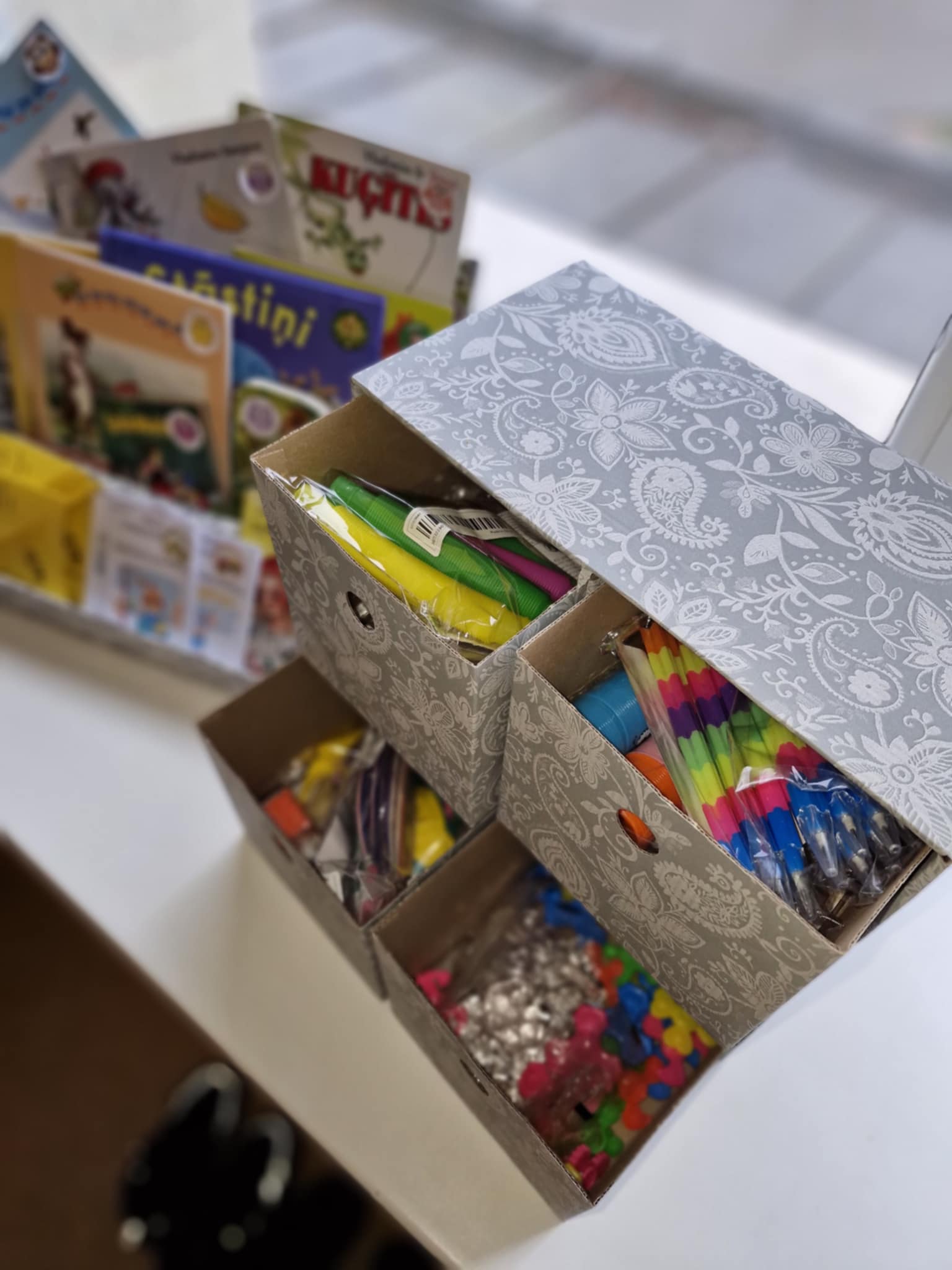 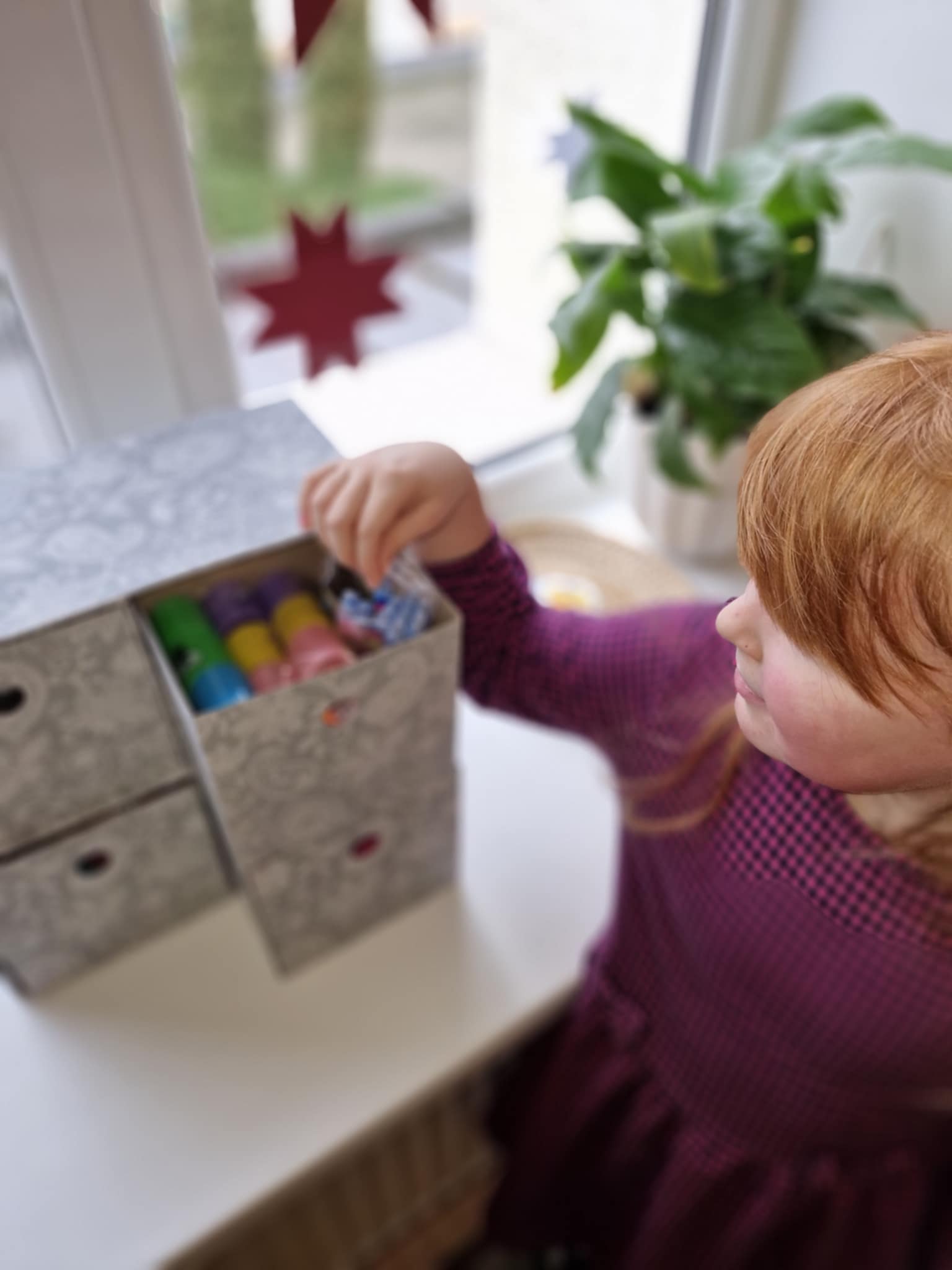 Grupas bibliotēka. Balvas aktīvākajam lasītājam par lasīšanu.
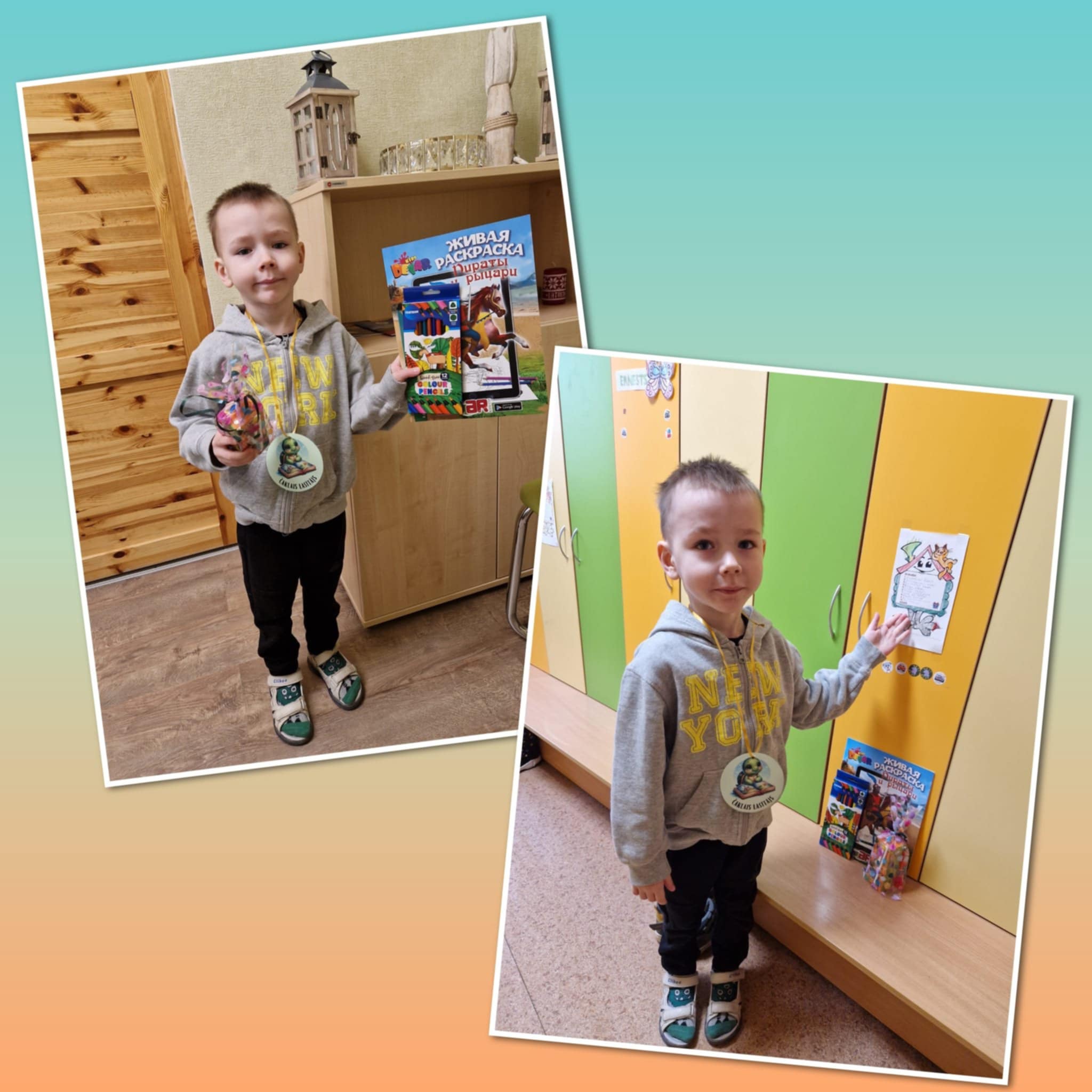 «Burtu modes skate»
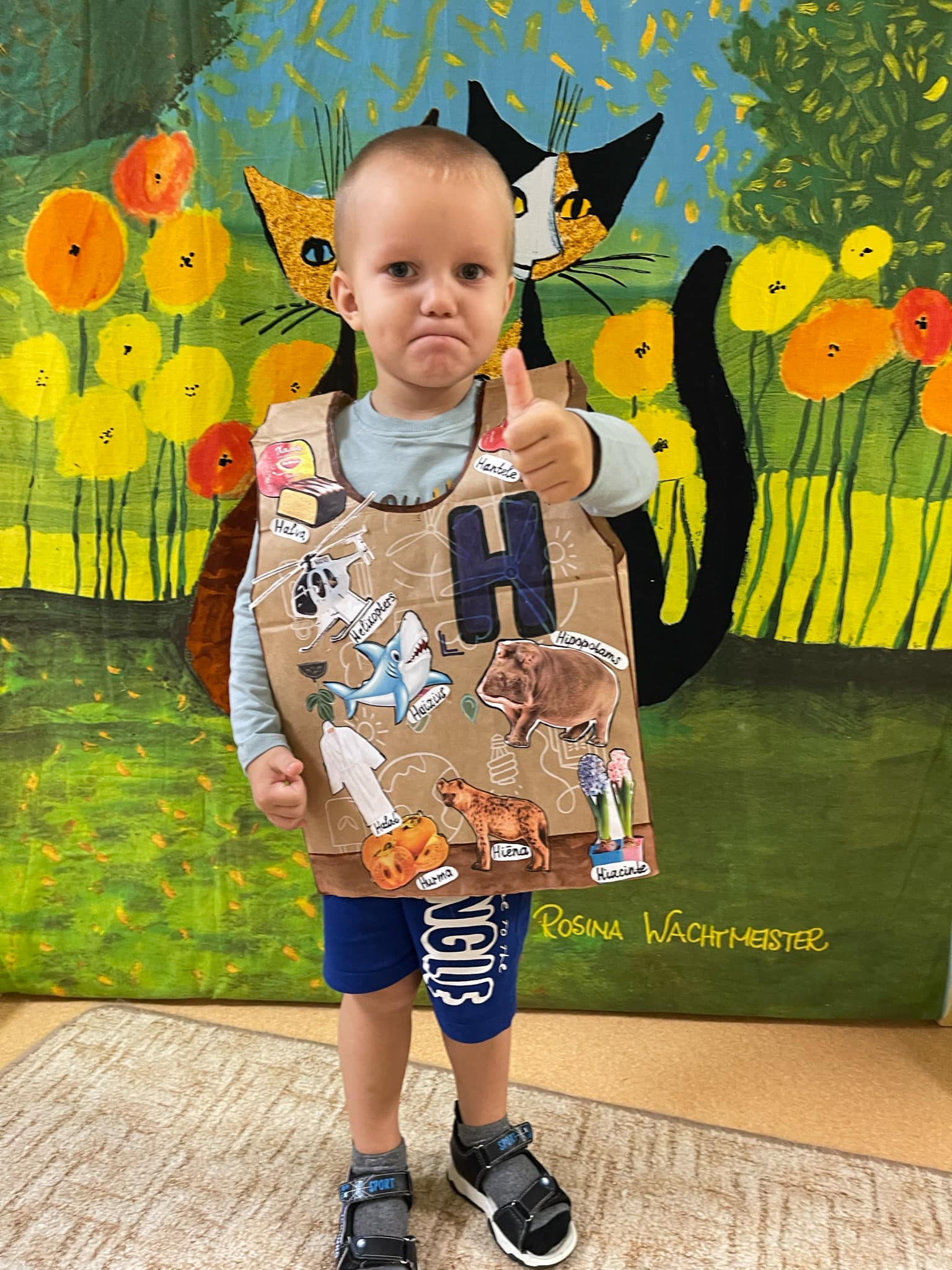 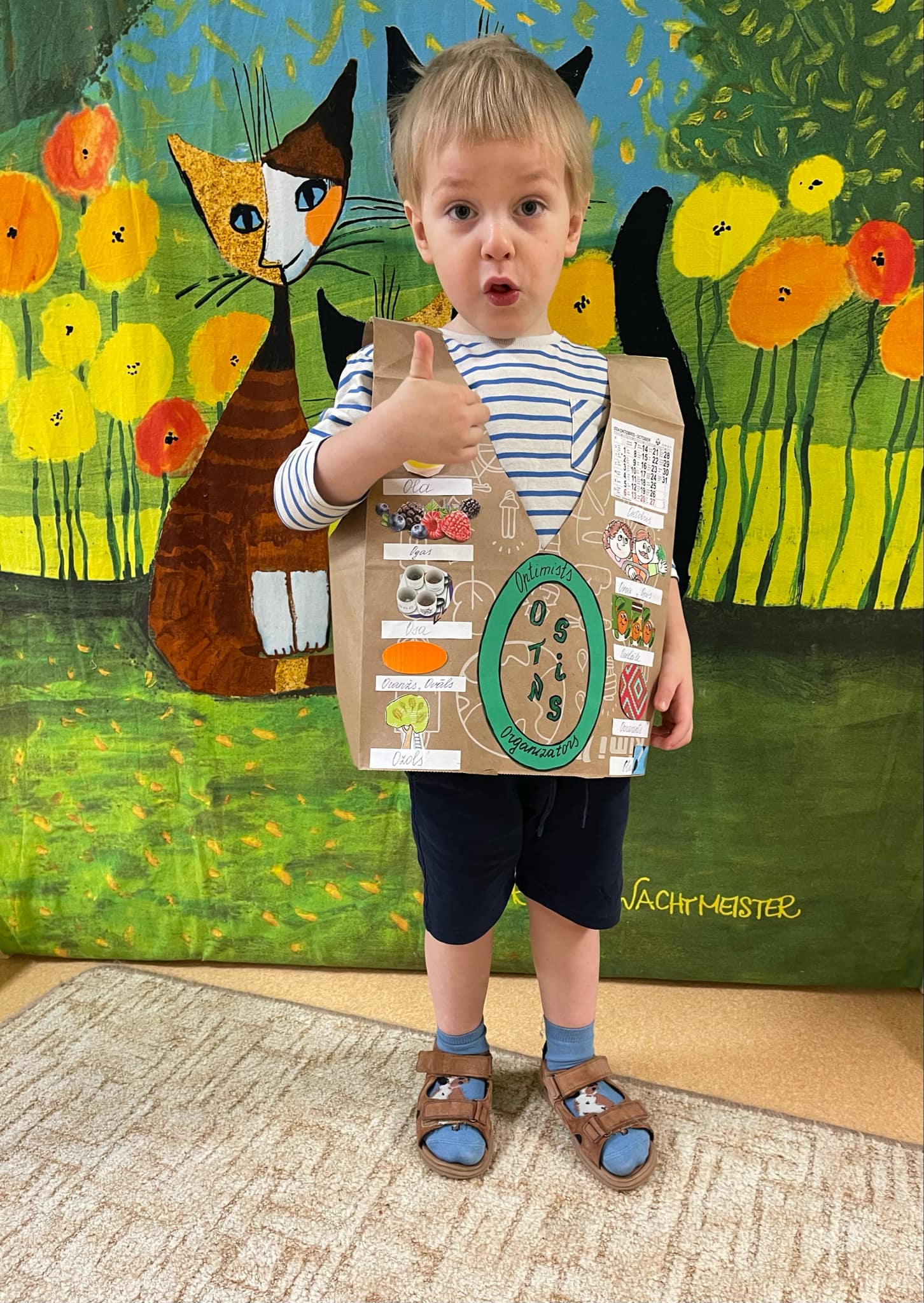 «Burtu modes skate»
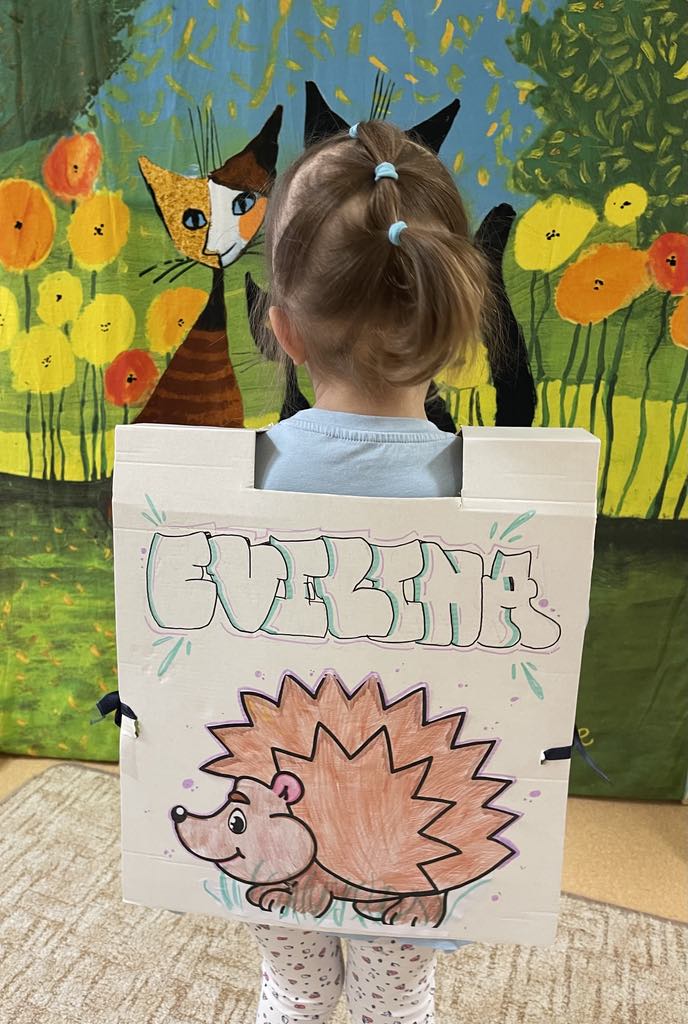 «Burtu modes skate»
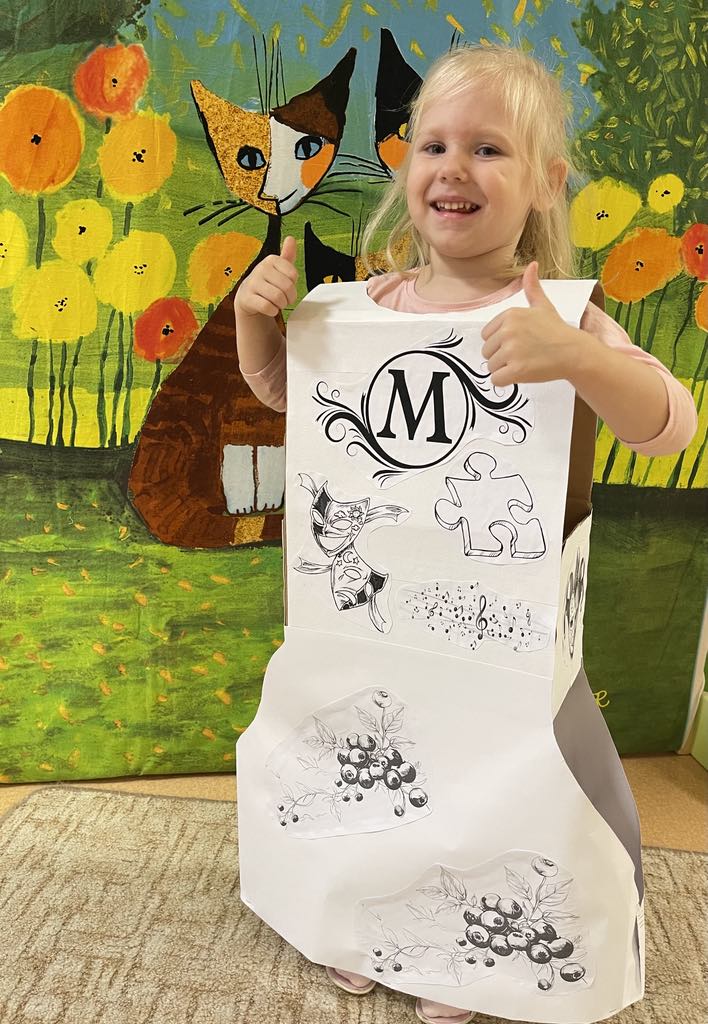 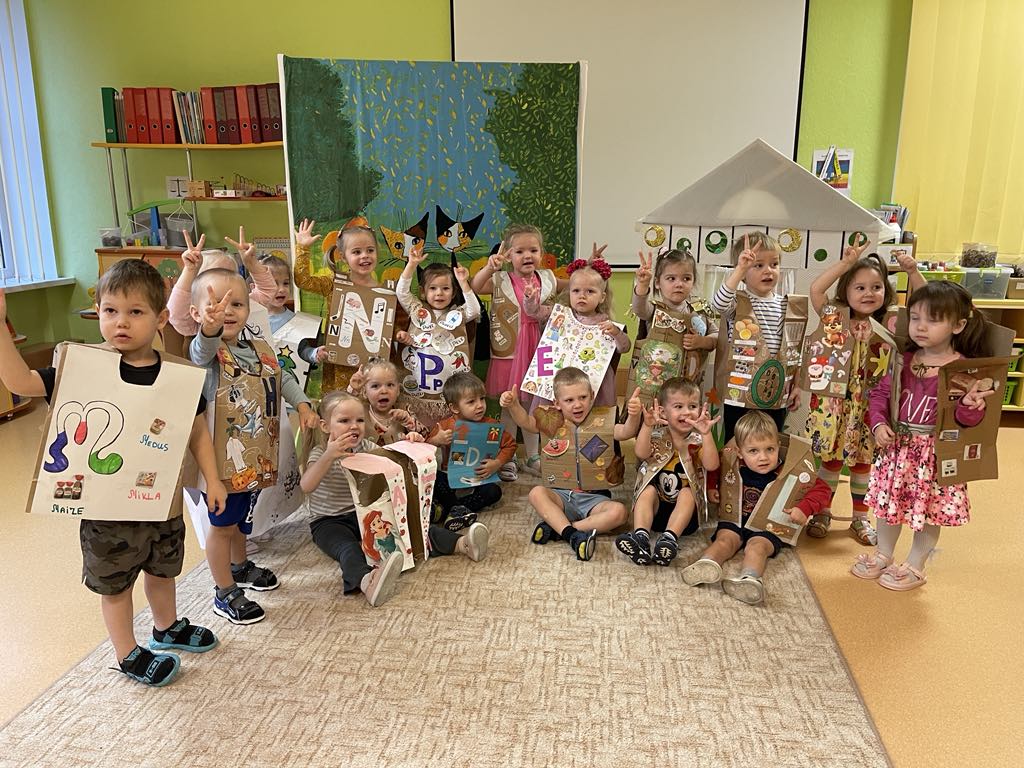 Kopā ar vecākiem bērni veidoja paštaisītās grāmatas.
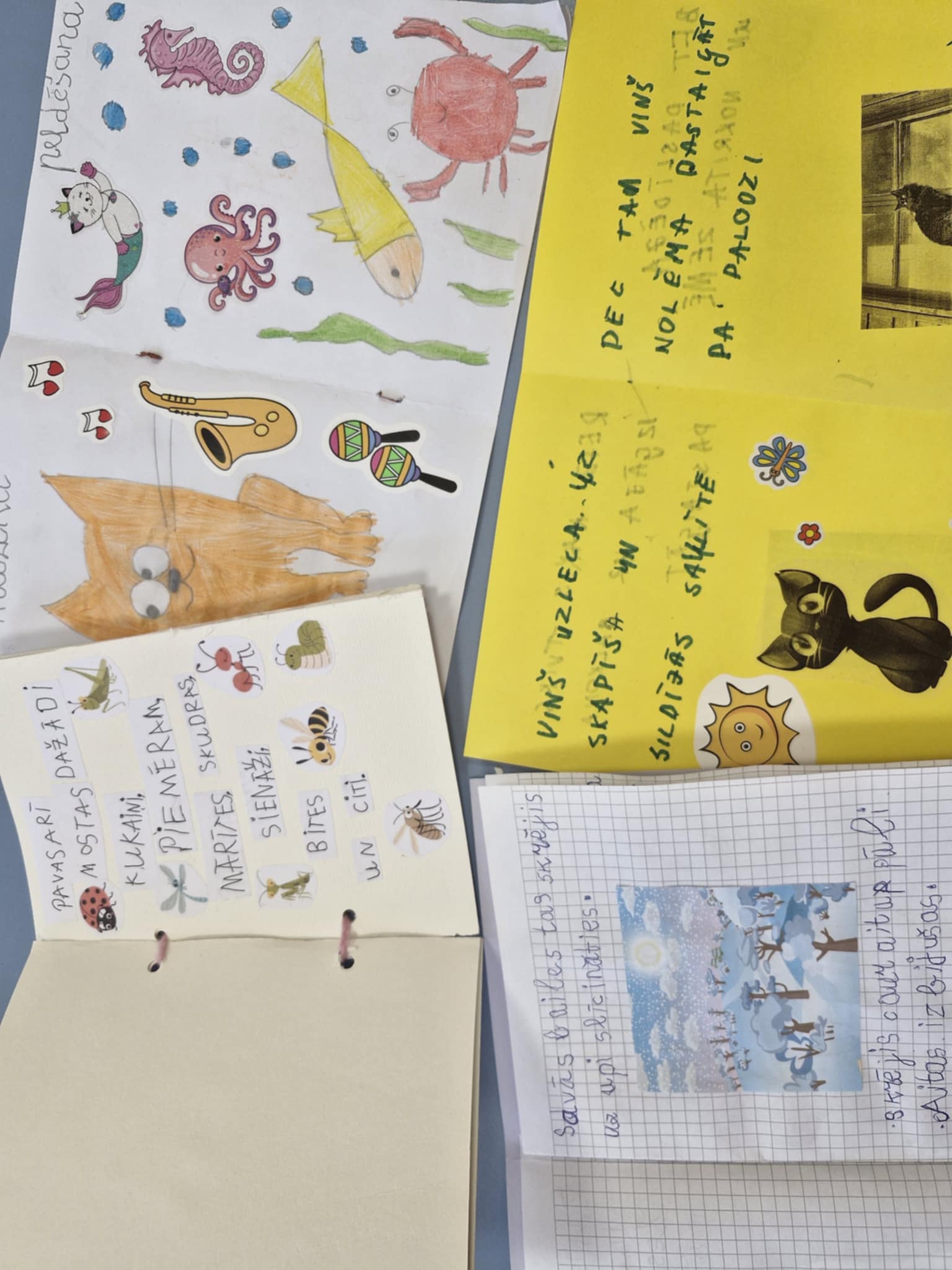 Veidi, kā vecāki var veicināt lasītprasmi bērniem:
Lasīšanas paradumu veidošana
Veidi, kā vecāki var veicināt lasītprasmi bērniem:
2. Valodas attīstīšana ikdienā
Veidi, kā vecāki var veicināt lasītprasmi bērniem:
3. Radošas aktivitātes lasītprasmes attīstīšanai
Veidi, kā vecāki var veicināt lasītprasmi bērniem:
4. Digitālie resursi un interaktīvās aktivitātes

https://atbalstsizcilibai.lv/lasit/lasit-uzdevumi/pirmsskolu 
www.valoda.lv
https://bernistaba.lsm.lv
https://www.cirkulis.lv/alfabets-1/ 
https://radace.mozello.lv/lasitprasme/ 
https://wordwall.net/
3. Pedagogu atbalsts vecākiem
Pedagogiem jāsniedz vecākiem informācija un rīkus, lai viņi justos droši un motivēti atbalstīt savu bērnu lasītprasmi.

Ieteikumi pedagogiem:
Sniegt konkrētas vadlīnijas un ieteikumus vecākiem;
Dalīties ar noderīgiem resursiem (ieteikt grāmatas, tiešsaistes materiāli);
Sniegt atgriezenisko saiti par bērna progresu un iesaisti.
Paldies par uzmanību!
REFLEKSIJA
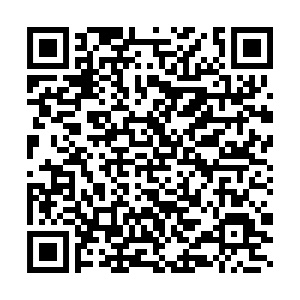